14
Promoting Healthy Relationships
14
Essential Question
How do you promote healthy relationships with your family, friends, and dating partners?
14.1
What Is a Healthy Relationship?
Learning Outcomes
After studying this lesson, you will be able to
discuss the importance of relationships for physical, emotional, and social health.
identify the characteristics of a healthy relationship.
identify signs of an unhealthy relationship.
(continued)
Learning Outcomes
After studying this lesson, you will be able to
explain how to communicate effectively with others.
summarize the process of negotiation to resolve conflicts.
describe the purpose of peer mediation.
Relationships
Healthy Versus Unhealthy Relationships
Healthy Relationships
Healthy relationships share the following important characteristics:
Unhealthy Relationships
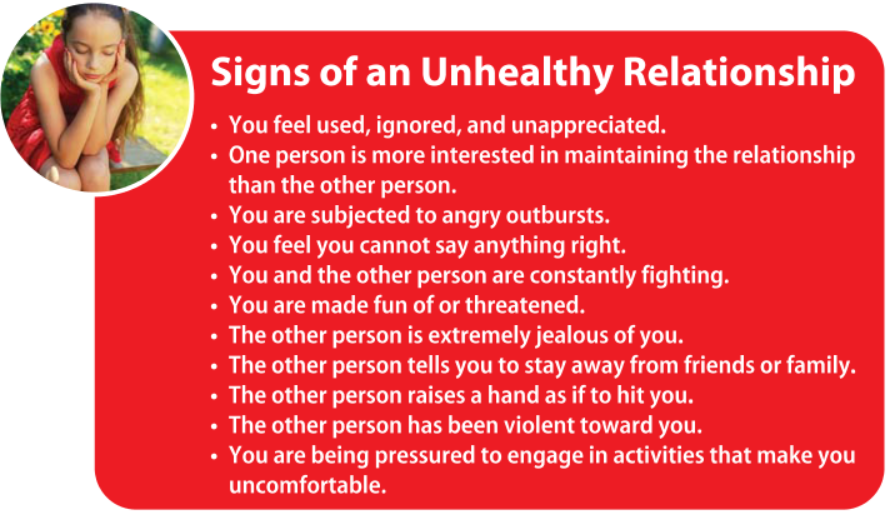 Communication Skills
The exchange of messages and responses between two or more people is the communication process
Feedback- constructive response to a message to communicate that it was received and understood 
Can include verbal communication- use of words to send a spoken or written in message and nonverbal communication- sending of messages through facial expressions, body language, gestures, tone and volume of voice, and other signals that do not involve the content of words
Communication Skills
Communication Skills
Skills Check
Ways to communicate effectively
Skills Check(video)
Passive, Aggressive ,or Assertive
Use I-Statements
Conflict Resolution Skills
Conflicts are present even in healthy relationships
Can stem from misunderstandings or different priorities, values, goals, or needs
How conflict is resolved determines how healthy a relationship is
(continued)
Conflict Resolution Skills
Conflict Resolution Skills
One method of resolving conflicts is negotiation
(continued)
Conflict Resolution Skills
Some conflicts are too serious or difficult to manage without mediation
Many schools providepeer mediation- process in which specially trained students work with other students to resolve conflicts
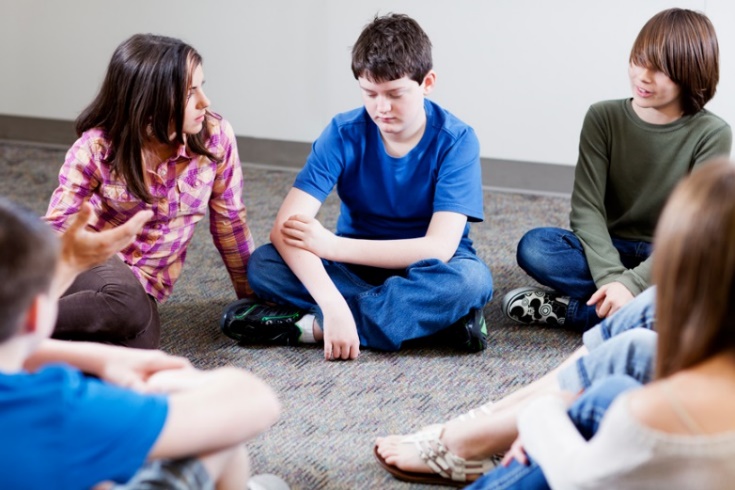 iStock.com/Alina555
Lesson Review
True or false? If you feel used, ignored, or underappreciated, this is a sign that a relationship needs to change or end.
true
Which skill involves paying attention to what a person is saying in order to understand his or her feelings?
active listening
14.2
Family Relationships
Learning Outcomes
After studying this lesson, you will be able to
analyze the functions of the family.
explain the role of community in supporting families.
(continued)
Learning Outcomes
After studying this lesson, you will be able to
identify strategies to promote healthy relationships with parents or guardians and siblings.
describe various changes that occur within families and ways to adjust to them.
Family Relationships
Healthy immediate family- person’s parents or guardians and siblings-  relationships
provide for physical needs, including food and drink, shelter, medical care, and clothing
meet mental and emotional needs
Socialize (teaching children to behave in socially acceptable ways) children and educate them about cultural traditions (specific patterns of behavior passed down in a culture) and rituals (series of actions performed as part of a ceremony)
Health Alert!
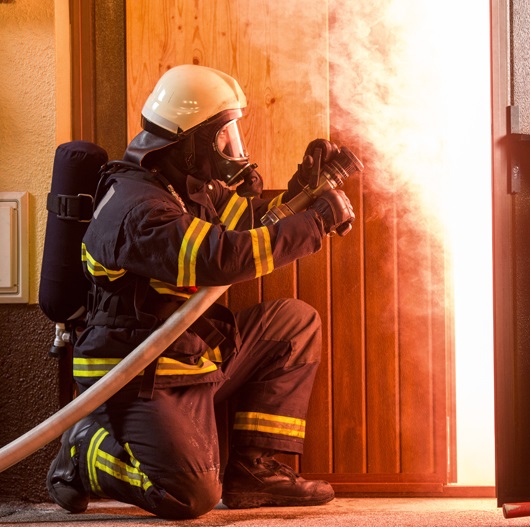 Community resourcescan give extra supportto families
Fire and police departments, clinics, hospitals, public schools, and government agencies such as food pantries or homeless shelters
urbans/Shutterstock.com
Relationships with Guardians
Many young people experience conflict with caregivers, parents, or guardians
Parents may set rules to keep young people safe, but youth find these rules limiting due to a new desire for independence
Conflicts may also develop due to media influences from TV or movies
Skills Check
Sibling Relationships
Conflicts among siblings are common
Due to having different personalities, interests, and ways of handling major life events
Competitions called sibling rivalry- competition with a brother or sister- may lead to negative feelings such as anger or jealousy
Skills Check
Skills Check
Changes in Family Relationships
Positive and negative changes can create stress and disrupt family relationships
Healthy families can work through these changes together
(continued)
Lesson Review
True or false? Families have the responsibility to care for the mental and emotional needs of its members.
true
Competition with a brother or sister, called _____, can lead to negative feelings.
sibling rivalry
14.3
Peer Relationships
Learning Outcomes
After studying this lesson, you will be able to
distinguish between different types of friendships.
explain how to promote tolerance and celebrate diversity in relationships.
(continued)
Learning Outcomes
After studying this lesson, you will be able to
devise a plan to use strategies for building and maintaining healthy friendships.
evaluate common issues in friendships.
differentiate between positive and negative types of peer pressure.
Types of Friendships
(continued)
Mat Hayward/Shutterstock.com; Rawpixel.com/Shutterstock.com; Syda Productions/Shutterstock.com; carballo/Shutterstock.com
Types of Friendships
Acquaintances- people you know and interact with, but may not consider friends 
Virtual friends- people you meet through social media, web sites, chat rooms, or gaming
Types of Friendships
The inclusion of people with different backgrounds is diversity
Includes age, gender, family traditions, ethnicities, cultures, gender identities, and sexual orientations
Avoid making assumptions based on stereotypes- oversimplified ideas about a group of people
Strategies for Building Healthy Friendships
Make time for relationships, especially when you are busy
Try spending time in a group, doing an activity together, or talking throughout the day
Step away from the screen to form and maintain strong friendships
Skills Check
Infographic Discussion
What can you do to stop the spread of gossip and rumors?
Common Problems in Friendships
A small group of friends who deliberately exclude other people from joining or being part of their group is a clique
Jealousy between friends is normal once in a while, but can build up over time if not talked about
Physical, emotional, and social changes can create distance between friends
Common Problems in Friendships
Peer Pressure
The influence people feel from peers can be positive or negative
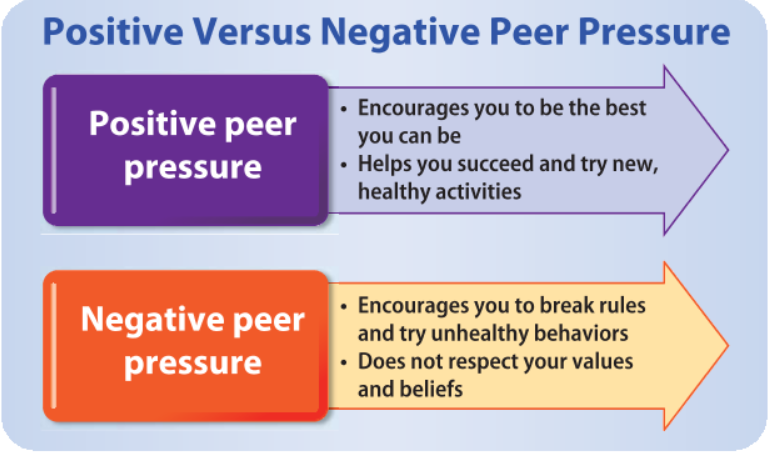 (continued)
Peer Pressure
Young people may go along with peer pressure in an attempt to fit in or avoid being teased and excluded
Negative peer pressure does not occur in healthy friendships
You have the right to walk away from situations that make you uncomfortable
Peer Pressure
Skills Check
Responding to negative peer pressure
Lesson Review
What are four types of friendships?
close friends, casual friends, acquaintances, virtual friends
It is important to practice _____ and celebrate differences between people.
diversity
(continued)
Lesson Review
Conor’s friends purposely exclude Taylor from being a part of their group. What is this called?
clique
If someone encourages a young person to be the best they can be, this is _____ peer pressure.
positive
14.4
Dating Relationships
Learning Outcomes
After studying this lesson, you will be able to
describe the characteristics of a healthy dating relationship.
identify strategies to set boundaries for physical intimacy before and during a dating relationship.
(continued)
Learning Outcomes
After studying this lesson, you will be able to
follow strategies for forming a healthy dating relationship.
describe ways to handle the end of a dating relationship.
Dating Relationships
People feel ready to begin dating at different times
For young people, the decision to act on romantic feelings can be scary
Casual dating- way of getting to know how you interact with and feel about another person
(continued)
Dating Relationships
(continued)
Joan Hall/Shutterstock.com
Dating Relationships
Over time, an intense affection for and attachment to one another may develop
Love should not be confused with passion- powerful feeling based on physical attraction, which is typically short-lived 
As love develops, a healthy relationship should become exclusive- committed to being romantically involved with only one dating partner
Physical Intimacy and Abstinence
Dating relationships often include some type of physical intimacy- closeness, such as holding hands and kissing
You should know your limits and boundaries before you start dating
The commitment to refrain from sexual activity, abstinence, is the healthiest decision for young people
Health Alert!
Think About It…
What are some of the physical, emotional, and social benefits of refraining from sexual activity as a young person?
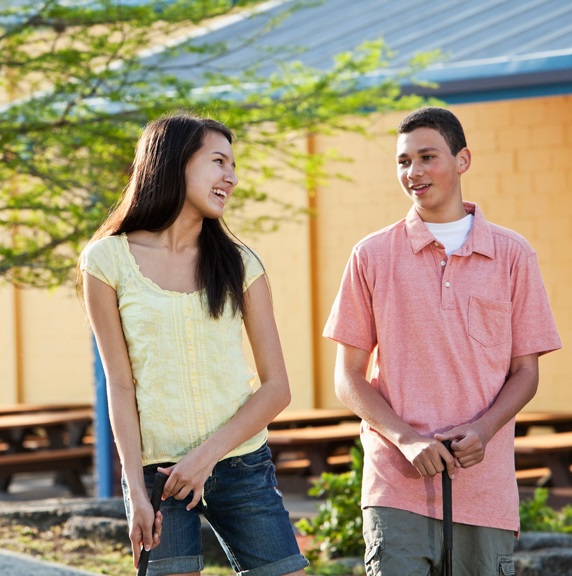 iStock.com/kali9
Skills Check
Tips for healthy dating relationships
Healthy Dating Relationships
The End of a Dating Relationship
Young people are still figuring out their identities, which can lead to breakups
It is important to recognize when a relationship is not working, even if it is sad or painful
People need time after a breakup to process their feelings before beginning a new relationship
Lesson Review
Going on a date without being in a dating relationship is called _____.
casual dating
Why are infatuation and passion typically short-lived?
based on physical attraction alone